PopulationPyramids
Grade Level Content Expectations
    
     6 G1.2.3 Use, interpret and create maps and graphs 
                          representing population characteristics 

     6 G2.2.4 Create population pyramids                        for different regions and interpret the graph                       discussing birth and death rate, growth rate,                       and age structure.
MCCC
SS060304.Powerpoint
has a short animation
that “builds” 
a very simple
population pyramid.
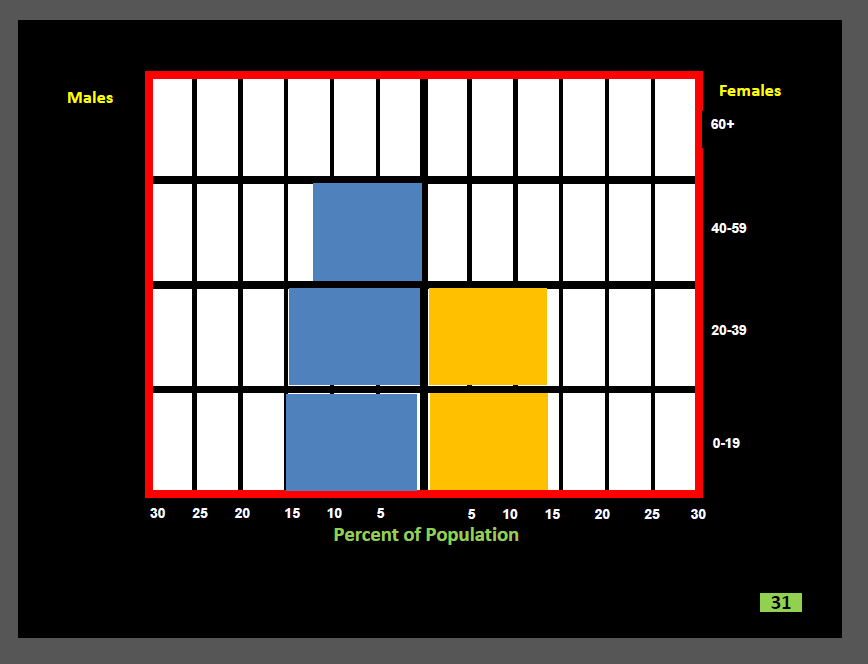 But students may see
a different kind 
of population graph
on the state assessments.

We therefore provide
some activities that use 
different forms of the graph.
The new GLCEs
 include
“population        pyramids.”
It is helpful to scaffold
by starting with agreatly simplified
population pyramid.
Population Graph for a Classroom

    Boys & Men             Women & Girls

65 or older 
 _______       _______  

Between 15 and 64 years old
 _______       _______ 

14 or younger
 _______       _______
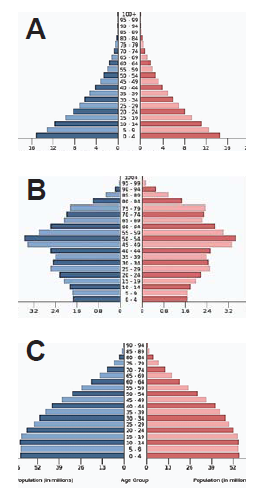 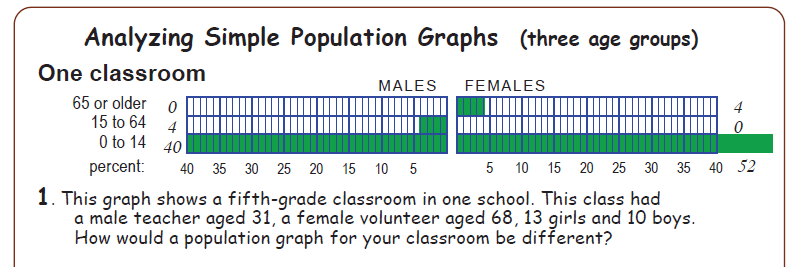 1 volunteer
Teacher 1
13 girls
Boys 10
Population Graph for a Classroom

    Boys & Men             Women & Girls

65 or older 
 _______       _______  

Between 15 and 64 years old
 _______       _______ 

14 or younger
 _______       _______
1 volunteer
Male teacher 1
13 girls
Boys 10
Population Graph for your Classroom

    Boys & Men             Women & Girls

65 or older 
 _______       _______  

Between 15 and 64 years old
 _______       _______ 

14 or younger
 _______       _______
Fill out this “Population Chart” for your classroom.
Why is each age category important in your classroom?
People who are 15-65 years: ______________________________________
Children 14 or younger: __________________________________________
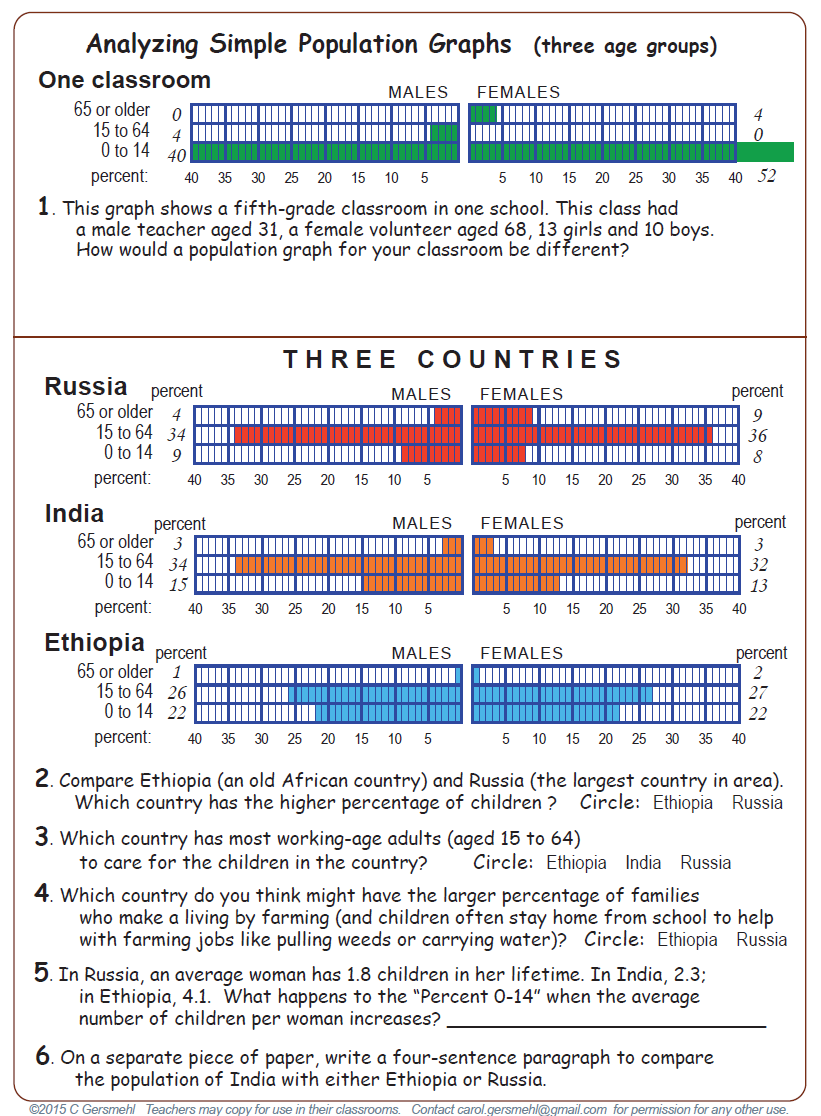 We will use this handout next.

It shows simple population graphs.
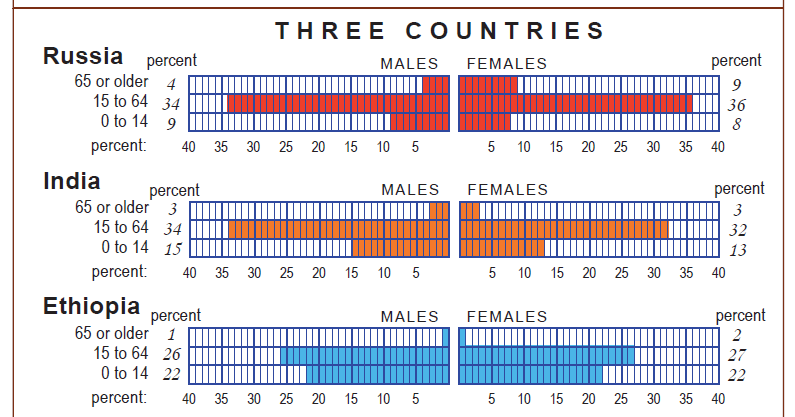 DISCUSS:  Why is each age category important in a country?
People who are 65 or older:  ______________________________________
People who are 15-65 years: ______________________________________
Children 14 or younger: __________________________________________
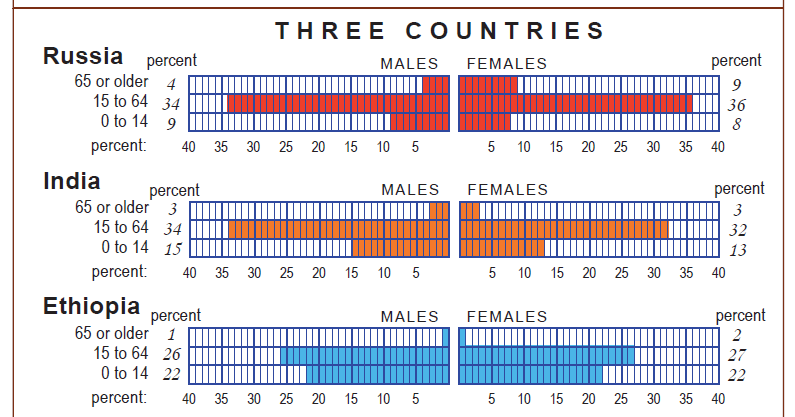 Use these graphs to answer questions 2, 3, and 4.
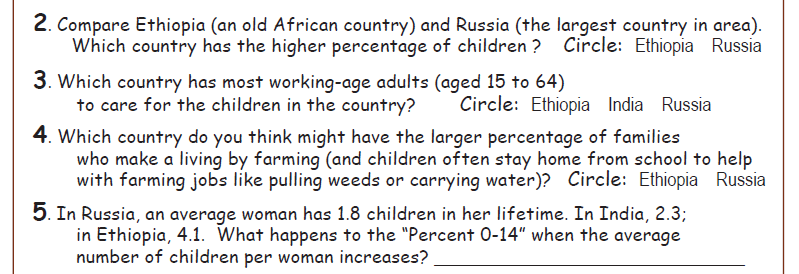 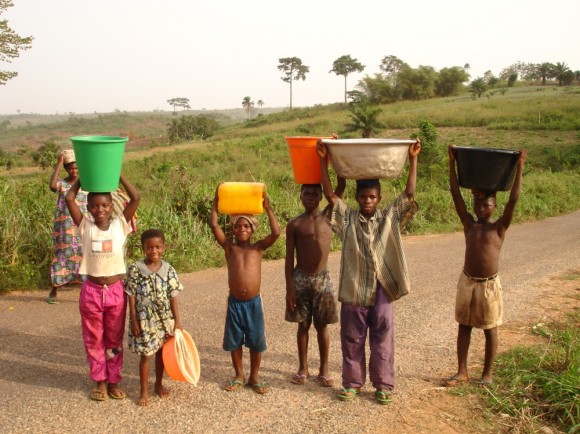 Percent for children increases
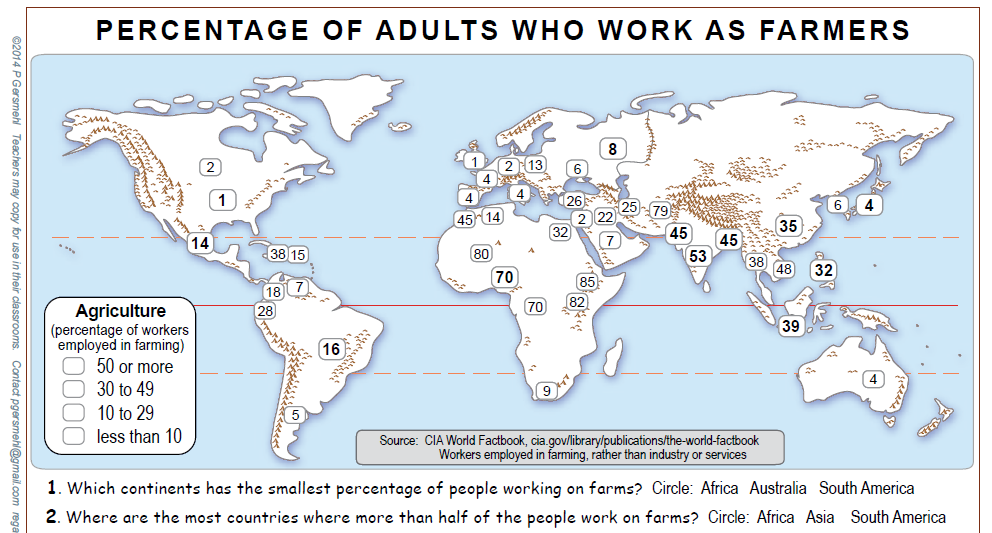 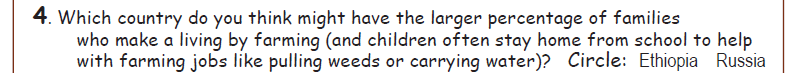 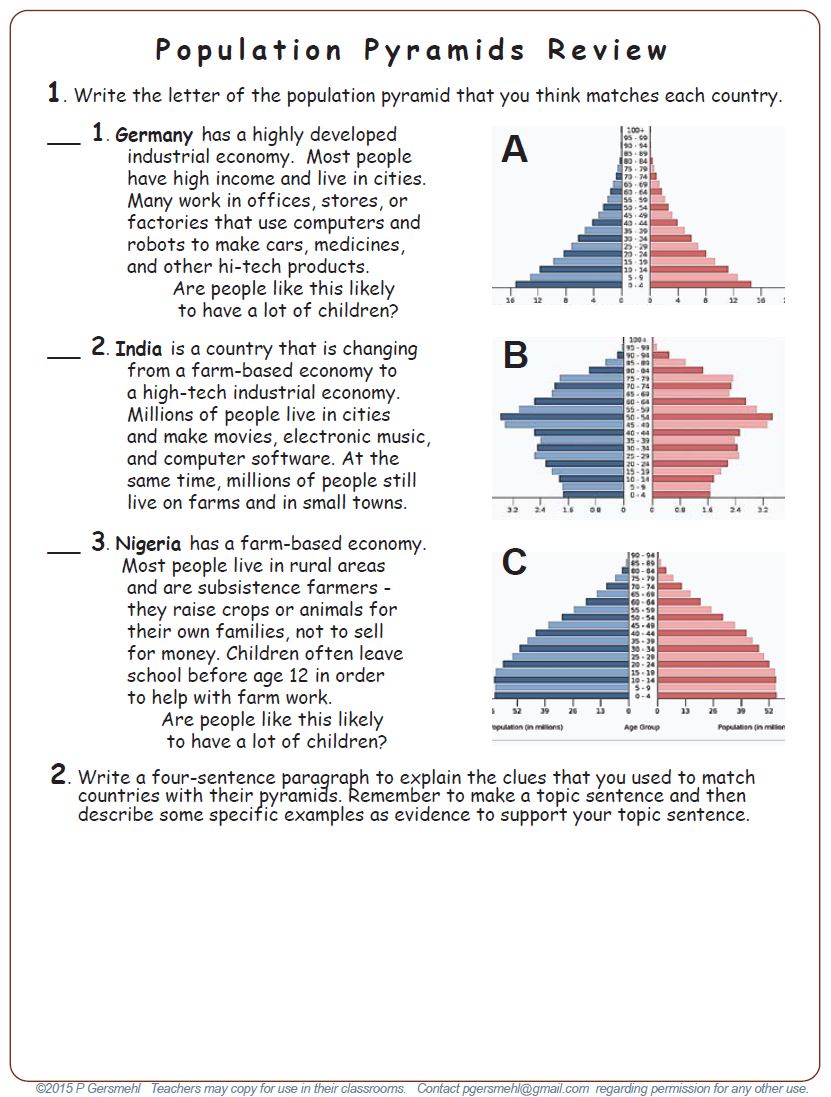 This handout
is a short activity
that uses three
population pyramids
made by the website
of the Census Bureau.
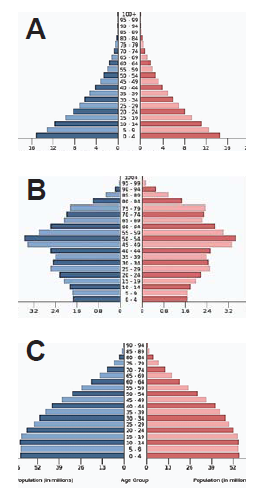 Compare “working age” 
populationsin these
three countries.
Compare “under 15” 
populationsin these
three countries.
Who will be the “working age” populationin the future?
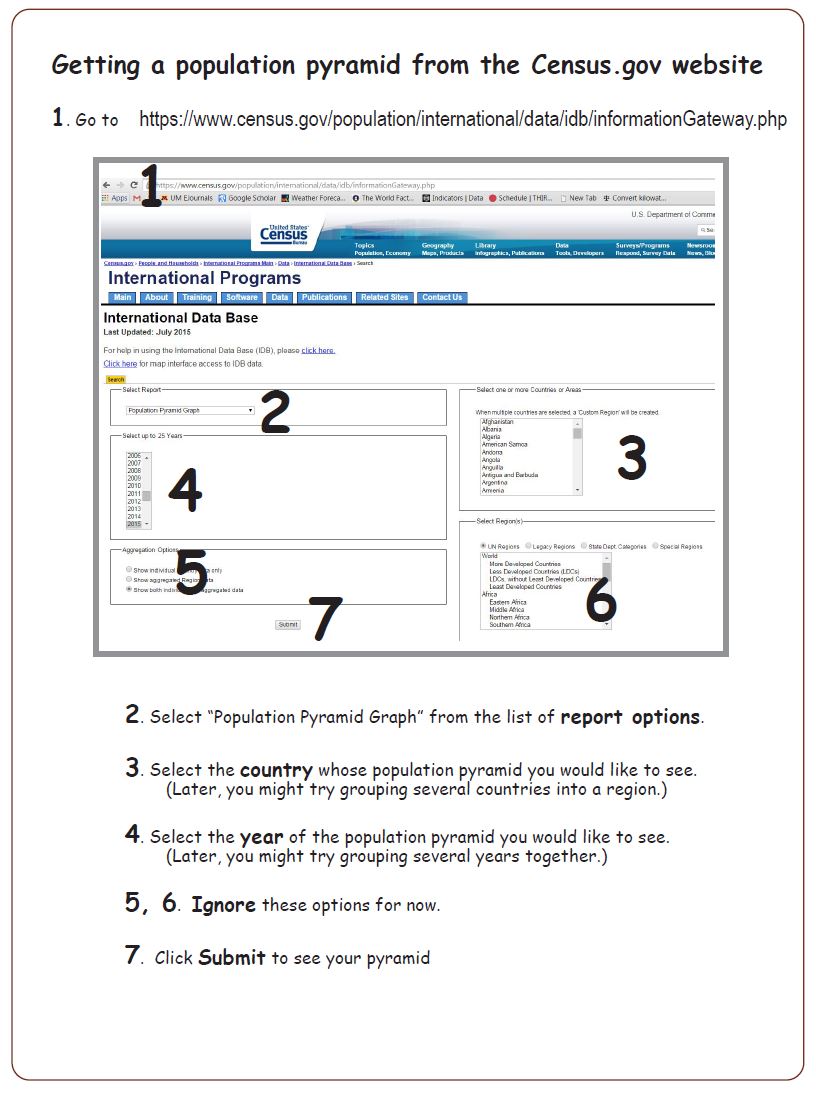 This handout tells you
how to use the website
of the Census Bureau.


It will show
population pyramidsfor countriesthat you select.
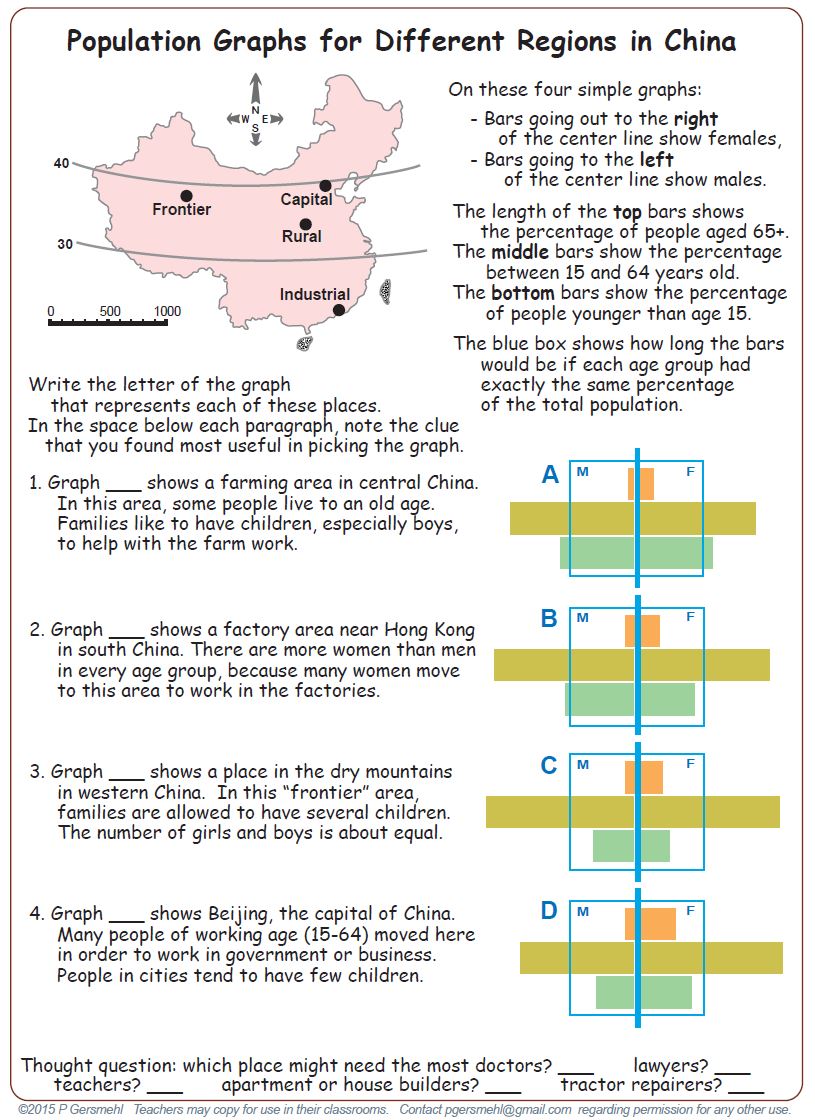 Our final activity
goes inside China
to see how
populations
can be different
in different regions
of a single country.
This activity
has a powerpoint
“answer sheet”
that can also
be used as a
demonstration.
Copyright 2015, Carol Gersmehl

Teachers who saw this presentation at a workshop
or downloaded it from our internet site have permission
to make a copy on their own computers for these purposes: 
         
         1. to help them review the workshop,
         2. to show to colleagues or administrators,
         3. to show the presentation in their own classrooms                or at sessions they lead at teacher conferences,
         4. to use individual frames (with attribution)               in their own class or conference presentations.

For permission for any other use, 
including posting frames on a personal blogor uploading to any network or website, 
contact carol.gersmehl@gmail.com